აკაკი წერეთლის სახელმწიფო უნივერსიტეტიგიწვევთ სასწავლებლად ტრანსპორტის და ლოგისტიკის მიმართულების პროფესიულ მოდულურ პროგრამაზე:სატვირთო გადაზიდვების ლოგისტიკა(დისტრიბუტორი)პროგრამის ხანგრძლივობა  - 14 თვემისამართი: ქუთაისი, ახალგაზრდობის გამზ. 98.  ტელ: 593-56 -42 -99;
პროგრამაზე ჩარიცხვა  - მოტივაციური გასაუბრებით
პროგრამაზე სწავლა სრულად ფინანსდება სახელმწიფოს მიერ.
გაიცემა სახელმწიფოს მიერ აღიარებული ორენოვანი დიპლომი.
პროგრამაზე ჩარიცხულ ვაჟებს გადაუვადდებათ    სამხედრო სამსახურში გაწვევა
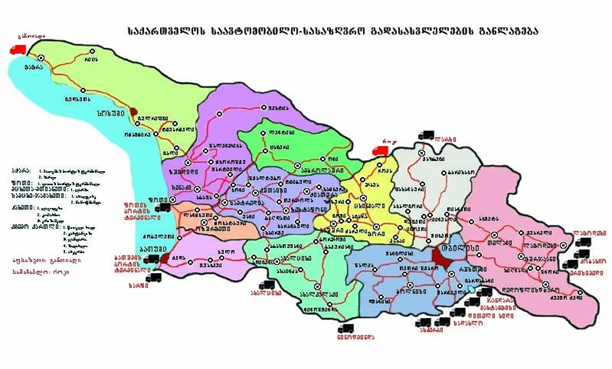 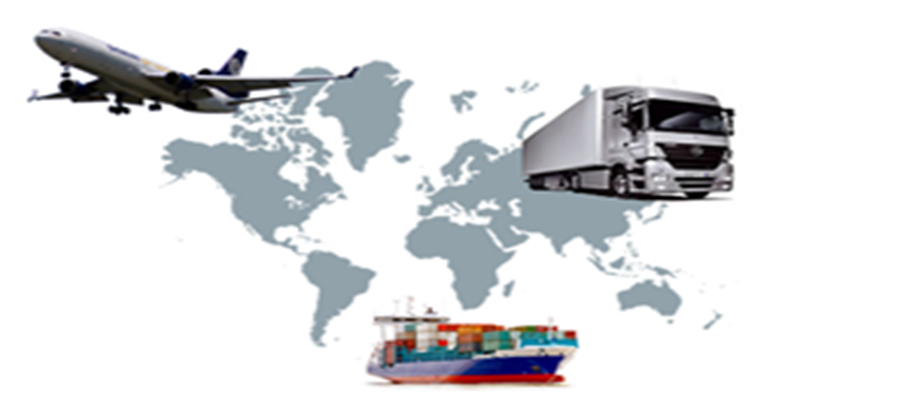 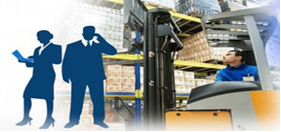 უნივერსიტეტის ტრანსპორტის მიმართულებაზე დამუშავებულია და ფუნქციონირებს თანამედროვე  პროფესიული მოდულური პროგრამა „სატვირთო გადაზიდვების ლოგისტიკა , რომლებზედაც მუშაობენ მაღალი კვალიფიკაციის და პრაქტიკული გამოცდილების მქონე  მასწავ-ლებლები. პროგრამას აქვს თანამედროვე სწავლების მულტიმედიური საშუალებებით აღჭურვილი კაბინეტ-ლაბორატორიები.
სტუდენტთა პრაქტიკის გავლის და მათი შემდგომი დასაქმების მიზნით, ტრანსპორტის მიმართულებას მჭიდრო კავშირი აქვს ისეთ წამყვან სატრანსპორტო-ლოჯისტიკურ კომპანიებთან როგორიცაა: თეგეტა მოტორსი, ლოჯისტექსი, კომპანია DHL, ფოთის საზღვაო პორტი, შპს “საქართველოს რკინიგზა”.  დავით აღმაშენებლის საერთაშორისო აეროპორტი,  სახელმწიფო დაწესებულებებთან: ქალაქის მერიის ტრანსპორტის მართვის სამსახური, საპარტულო პოლიციის იმერეთის სამხარეო სამმართველო, შსს მომსახურების დასავლეთ საქართველოს სააგენტო.
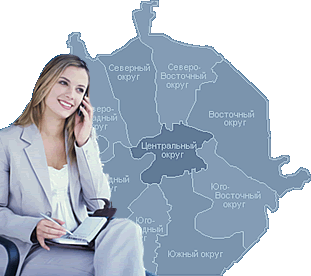 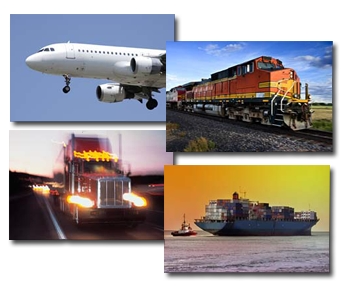 პროგრამის  ძირითად მიზანს წარმოადგენს სატრანსპორტო სფეროსთვის  ისეთი სპეციალისტის მომზადება, რომელმაც უნდა უზრუნველყოს კონკურენტულ ბიზნეს-გარემოში სატრანსპორტო გადაზიდვებით  დასაქმებული ფირმების მდგრადი ფუნქციონირება და განვითარება, ტრანსპორტის ლოგისტიკოსი ახდენს გადაზიდვების პროცესში მონაწილე სუბიექტების საქმიანობათა ანალიზს, მათ კოორდინაციას და რეგულირებას,  საქონლის გადაზიდვებზე მოქმედი ტექნოლოგიური ფაქტორების გათვალისწინებით ირჩევს გადაზიდვების უმოკლეს და უსწრაფეს სისტემებს, პროგრამის კურსის გავლის შედეგად ლოგისტის საქმიანობა მიმართულია გადაზიდვების ერთიანი ლოგისტიკური ჯაჭვის შემადგენელი ცალკეული რგოლების ოპტიმალურ  თანამოქმედებათა უზრუნველყოფისაკენ, რომელთა მიზანია მომხმარებელთა მოთხოვნების, სატრანსპორტო ფირმის შესაძლებლობების,  გადაზიდვების უახლესი ტექნოლოგიებისა და მართვის ორგანიზაციის პრინციპების მაქსიმალური გათვალისწინებით მაღალეფექტური საბოლოო შედეგების მიღწევა სატრანსპორტო მომსახურების ბაზარზე.
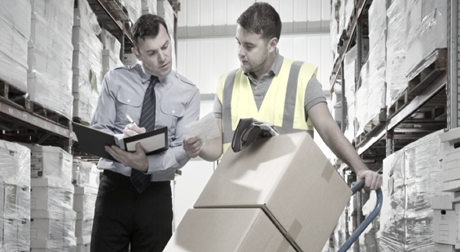 პროგრამის  მი­ზანს აგრთვე წარ­მო­ად­გენს სატ­რან­სპორ­ტო-ლოგისტიკური სფე­როს­თვის მო­ამ­ზა­დოს ისე­თი სპე­ცი­ა­ლის­ტე­ბი, რომ­ლებ­საც შე­ეძ­ლე­ბათ სავაჭრო ორგანიზაციებთან კავშირში სადისტრიბუციო ქსელის შექმნა და შეკვეთების მიხედვით საჭირო რაოდენობის მოთხოვნილი პროდუქციით მათი დროული მომარაგება. სტუდენტები სწავლობენ მომარაგების არხების ეფექტური ფუნქციონირების მეთოდებს, გადაზიდვებში შეფერხებების და რისკების შემცირების ხერხებს, სასაწყობო მეურნეობებთან ცივილური თანამშრომლობის ფორმებს  და სავაჭრო ობიექტებთან თანასწორი ბიზნესურთიერთობების ჩამოყალიბებისათვის საჭირო უნარ-ჩვევებს . ადგენენ მარაგების განაწილების  და ფინანსური ანგარიშგების დოკუმენტებს.
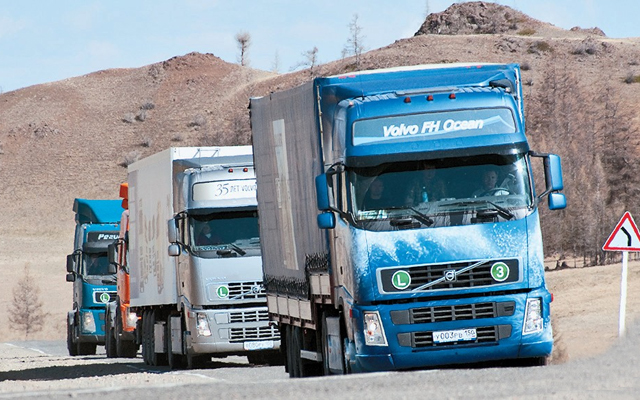 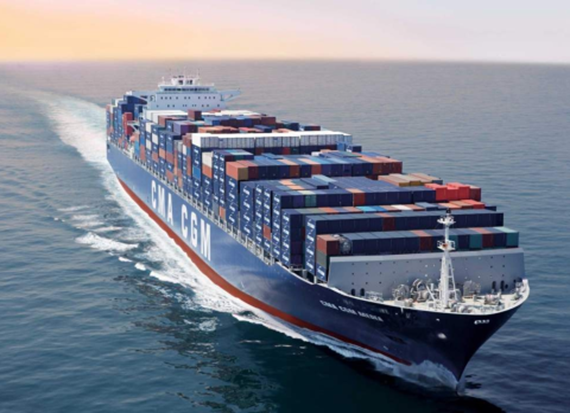 კურსდამთავრებულების დასაქმების სფეროებია: მატერიალური და მგზავრთა ნაკადების გადაზიდვებით დასაქმებული სატრანსპორტო, გადამზიდავი, ექსპედიტორული და სატრანსპორტო - ლოგისტიკური კომპანიები; რეგიონალ-ური და სასაზღვრო საბაჟო–გამშვები პუნქტები;  ვაგზლები, პორტები, აეროპორ-ტები. სპეციალური ტრანსპორტის ორგანიზაციის და მართვის მუნიციპალური სამსახურები; ტრანსპორტის სადაზღვევო კომპანიები, ტესტირების ცენტრები და სხვა.
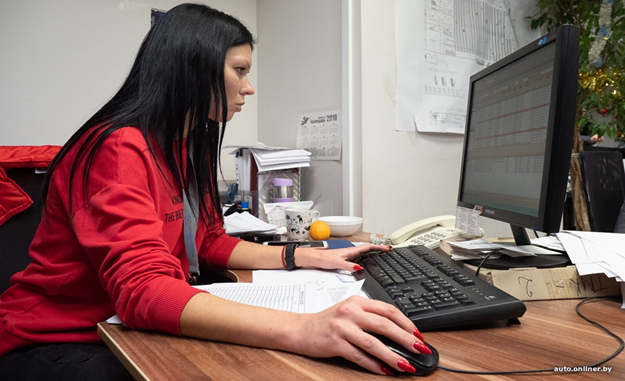 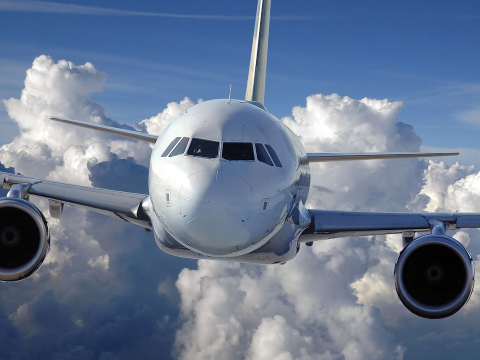 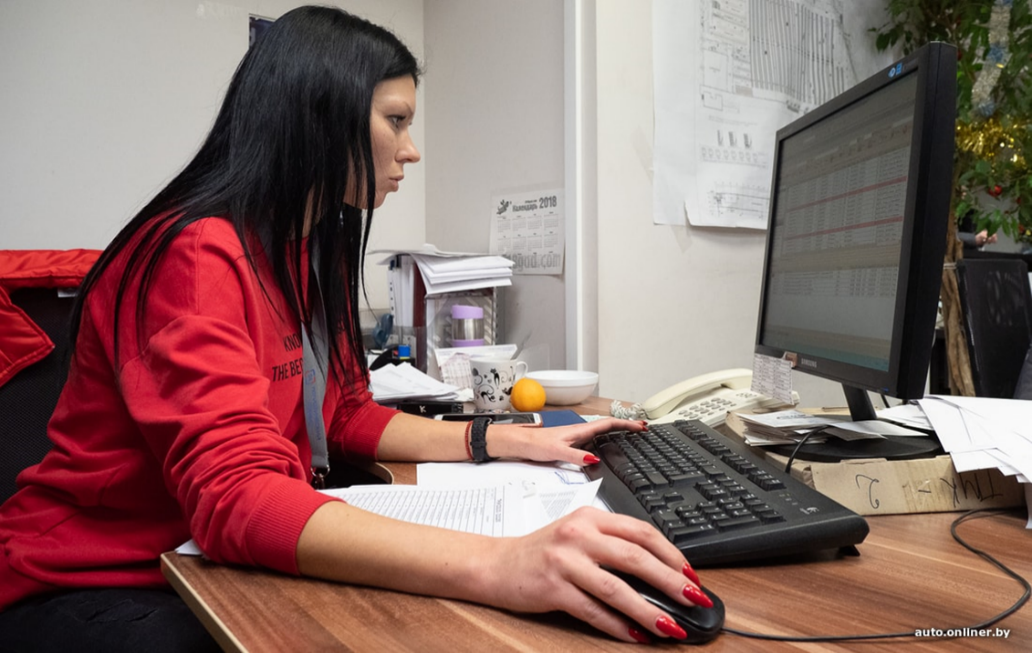 პროგრამაზე შემსვლელთა რეგისტრაცია წარმოებს ელექტრონული ფორმით პორტალზე 
www.vet.emis.ge , როგორც ინდივიდუალურად, ასევე აწსუ-ში (ტელ. 593 564 299), მიმდინარე წლის 22 აგვისტომდე
რეგისტრაციის ინსტრუქცია
===============================================
1.პორტალზე შესვლის შემდეგ შევალთ -პროფესიულ საგანმანათლებლო პროგრამებში, 
2. შემდეგ შევალთ ჯგუფში - ბიზნესი, ადმინისტრირება და სამართალი ;
3. ვირჩევთ №83 პროგრამას „სატვირთო გადაზიდვების ლოგისტიკა“;
4. გვერდის მარჯვენა მხარეზე გვაქვს ორი ღილაკი, რომელთა საშუალებითაც მოახდენთ ჯერ რეგისტრაციას (უკუკავშირისათვის საჭირო იქნება თქვენი ელექტრონული ფოსტა), შემდეგ კი გავლით პროგრამაზე რეგისტრაციას;
5. რეგისტრაციის დადასტურებას, მიიღებთ ელექტრონულ ფოსტაზე.
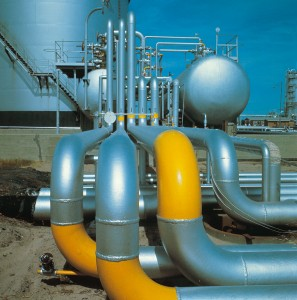 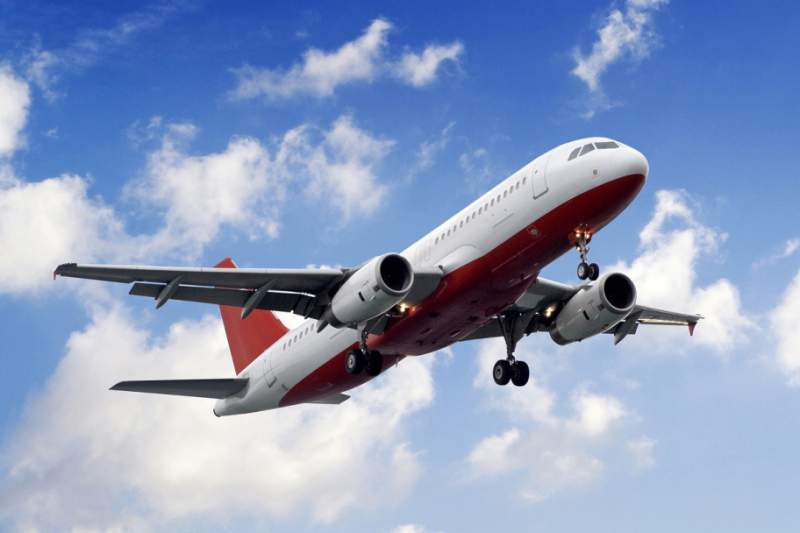 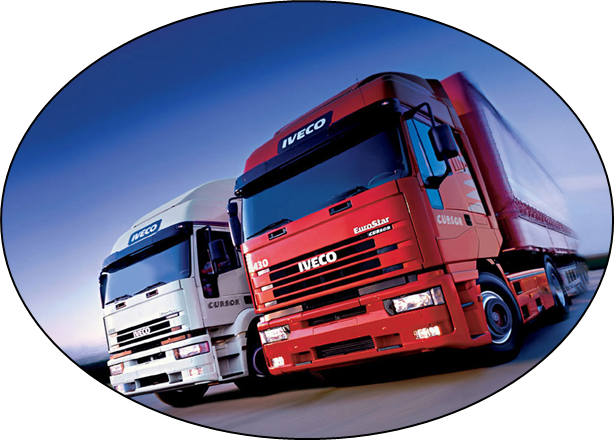 გმადლობთ რომ მოგვისმინეთ